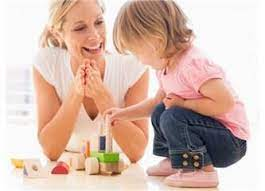 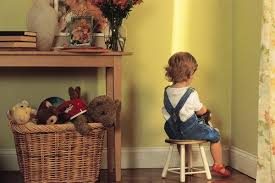 ÇOCUK EĞİTİMİNDE ÖDÜL ve CEZA
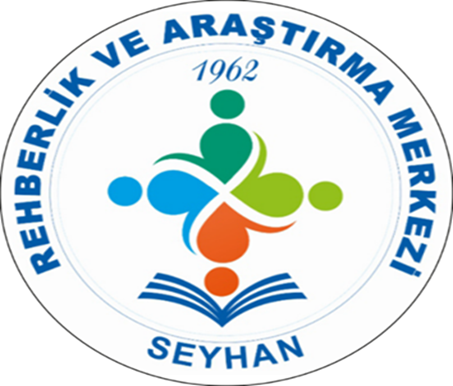 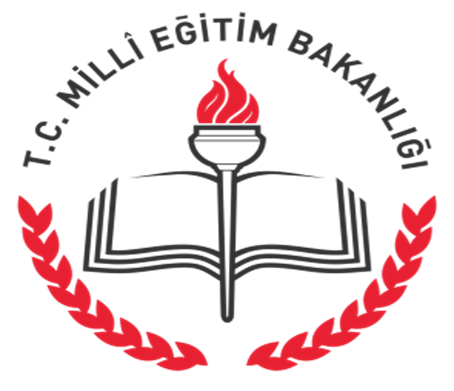 Seyhan Rehberlik ve Araştırma Merkezi
PDR Bölümü
Çocuk eğitiminde disiplin,
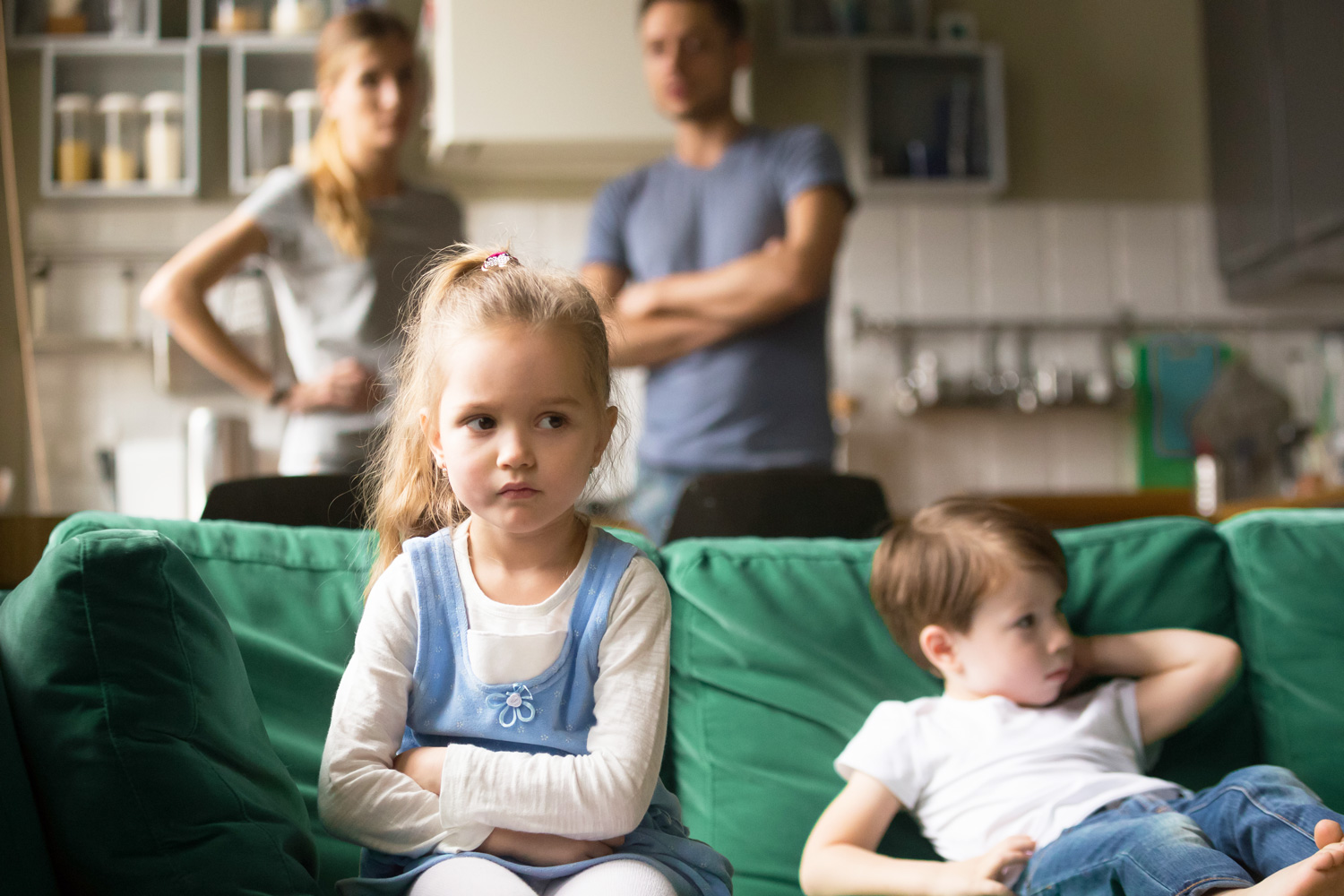 Çocuğun topluma uyumunu sağlayacak istenen davranış alışkanlıklarını kazandırmak; ona sınırlarını öğretmek,           iç denetim yapabilme becerisini kazandırmaktır.
 Sağlıklı bir disiplin, sağlıklı çocuk yetiştirmenin temel koşuludur.
Disiplin çocuğun doğru ve uygun davranışları öğrenmesi, iç denetim ve içselleştirilmiş bir sorumluluk bilinci kazanması için gereklidir. Disiplin çocuğun yaşına uygun, sınırlılıklarının göz önüne alındığı, sevgi ve güvenin her zaman temel olduğu ve çocuğun benlik değerinin tanındığı bir uygulamadır.
Çocuğu sağlıklı bir şekilde yetişkinliğe hazırlayabilmektir. İstenilen davranışları öğretmek, kendini denetlemesini sağlamaktır
Disiplinin yapı taşları şu şekilde sıralanabilir;
Sevgi, saygı ve güven temeline oturtulmuş bir ilişki kurmak,
Çocuğun yaşına ve gelişimine uygun net ve uygulanabilir sınırlar belirlemek,
Kararlılık ve tutarlılık,
Gerekli esnekliği sağlayabilmek,
Çocuğun benlik değerini kazanacağı ve bu değeri zedelemeyecek yöntemler uygulamak,
Çocuğun öğretilenleri içselleştirmesi için alan yaratmak,
Çocuğa örnek ve rehber olmak,
Duygu ve ihtiyaçları her koşulda anlamaya çalışmak ve kabul etmek,
Çocuğa davranışının sorumluluğunu almasını öğretmek.
Çocuk Eğitiminde Ceza Nedir? Çocuğun canını fiziksel olarak yakmayacak, çocuğun yaşına uygun ve bir çeşit bedel ödeme olarak kabul edilebilecek şeylerdir. Çocuğun bir kez daha aynı şeyi yaptığında aynı yaptırımla karşılaşacağı durumlardır.
Çocuk Eğitiminde Ödül Nedir? Ödül bir koşula bağlı olarak verilen ve belli bir davranışın ortaya çıkmasını pekiştiren nesne, davranış, söz veya etkinliktir. Verilen ödülün amaca hizmet edebilmesi için çocuğun yaşına, ödüllendirilecek davranışın niteliğine ve çocuğun ihtiyacına uygun olması gerekir.
 Çocuğun istenmeyen davranışını ortadan kaldırmak, istenen davranışlarını pekiştirmek için ceza ve ödül en çok başvurulan yöntemlerdir.
Ebeveynlerin çocuk yetiştirmede bilmesi gereken önemli bir nokta ise; problemli çocuk değil, problemli davranış varlığını kabul etmektir. Ebeveynler problemli davranışı ortadan kaldırmak için ceza yöntemine başvurur. Ancak, cezaya başvurmadan önce çocuktaki istenmeyen davranışın nedenleri üzerine düşünmek ve araştırmak gerekir.
 Bu istenmeyen davranışla ilgili önce konuşmak, davranışın hatalı olduğuna dair dikkat çekmek önemlidir. Tabi ki davranışın sonuçları büyük sorunlar getirmiyorsa, öncelikle bu davranışı onaylamadığınızı çocuğunuzla konuşarak uyarmayı deneyin. 
Her şeyden önemlisi çocuğunuza rol model olarak ve yol göstererek istenmeyen davranışı anlaması konusunda yardımcı olabilirsiniz. Tüm bu uyarıları yaparken sakin ve sabırlı kalabilmek gerekir. Çünkü çocuğunuzla olan iletişiminizde kullandığınız dil çok önemlidir. Eğer çocuğunuz tüm bu uyarılara rağmen hatalı davranışını tekrarlamaya devam ediyorsa yaşına uygun ve fiziksel anlamda canını acıtmayacak bir ceza belirleyerek uygulayabilirsiniz.
Çocuğun istenmeyen davranışının önüne geçilmesi için cezanın etkili bir yöntem olduğu düşünülmektedir ancak bu bir yanılsamadır. Ceza kalıcı bir çözüm getirmediği gibi çocuğun benlik değerini ve ebeveyn-çocuk ilişkisini de olumsuz etkilemektedir. Bağırmak, yalnız bırakmak, vurmak, mahrum bırakmak ve cezalandırmak davranışın yalnızca kısa süreli olarak ortadan kalkmasını sağlamaktadır. Çocuğun davranışı durdurmasının nedeni bunun yanlış olduğunu anlaması ve doğrusunu öğrenmesi değildir, yalnızca istenmeyen ve korkulan sonuç olan cezadan kaçınmak için bir süre bu davranışı sergilemeyecektir. Çocuk bu şekilde empati yapmayı, davranışının sonuçlarının sorumluluğunu almayı ve saygı duymayı öğrenemeyecektir
Ceza yerine uygulanacak bir diğer yöntem ise davranışın sonucunu yaşatmak ve alternatif davranışı göstermektir. Ebeveyninin uyarısına rağmen oturma odasında top oynamaya devam eden çocuk top ile oynayabileceği uygun bir alana yönlendirilmelidir. Uyarıları ve yönlendirmeleri dinlemeyerek oturma odasında oynamaya devam eden çocuk saksıyı devirdiğinde etrafın temizlenmesine yardım etmeli ve top çocuk uygun yerde oynamaya hazır olana kadar kaldırılmalıdır. Ödül yerine yapılabilecekler ise istenen ve doğru davranış sergilendiğinde övgü sözleriyle ve olumlu yüz ifadeleriyle karşılık vermek, çocuğun çabasını ve olumlu davranışı takdir etmektir.
Cezanın aksine ödül olumlu ve zararsız bir kavram olarak düşünülmekte ve çocuğun doğru davranışları kazanması ve yapması gerekenleri yapması için uygulanabilir bir metot olarak görülmektedir. Ancak her ne kadar olumlu bir kavram olsa da ödül de davranış şekillendirmede ve içselleştirilmiş bir sorumluluk bilinci geliştirmede ceza gibi etkisiz kalmaktadır.
Nasıl ki ceza dıştan gelen bir zorlama ise, ödül de dıştan gelen bir motivasyondur ve çocuğun doğru davranışı içselleştirmesine ve neden öyle davranması gerektiğini anlamasına fırsat vermeden yalnızca ödül için bu davranışları yapmasına sebep olmakta ve ödül olmadığı zamanlarda davranışın da ortadan kalkması ile sonuçlanmaktadır. Yani çocuğun istenen davranışları sergilemesi için ebeveynin sürekli ödül vermesi ve hatta ödülü zamanla yükseltmesi gerekmektedir.
Ödül vermenin sonuçları aşağıdaki gibidir;
Çocuk bir süre sonra ödüle alışacak ve duyarsızlaşacaktır ve ebeveynin daha büyük ödüller sunması gerekmektedir,
Ödül çocuğun davranışı içselleştirmesini engellemektedir, ödül olmadığında davranış da gerçekleşmemektedir,
Ödül doğru ve yanlış üzerine düşünmesinin önüne geçmekte, davranışın yalnızca ödül için yapılmasına neden olmaktadır,
Ödül motivasyon geliştirmesini engelleyerek dışsal motivasyonlara bağımlı olmasına neden olmaktadır,
Ödül çocuğun sorumluluk bilinci ve çözüm üretme becerisi kazanmasını engellemektedir.
Ceza ve ödül yöntemlerinin sonuçlarının benzerliği oldukça dikkat çekicidir.
Ödüllendirme Nasıl Olmalıdır?
Ödül, istenen davranışı pekiştirmek ve olumlu bir geri bildirimde bulunmak olarak düşünülebilir. Bu şekilde bakıldığında “gülümsemek” ve “aferin” demek de bir ödüldür.
Ödülün motivasyonu artırıcı etkisi her yaş döneminde geçerlidir. Ancak hayata dair birçok davranışın kazandırılmaya çalışıldığı 0-10 yaş döneminde daha da önemlidir. Ve en iyi ödüllendirme şekli maddesel
değil duygusal ödüllendirmedir. Sürekli maddi ödüllere alıştırılan çocuğa gün gelecek en pahalı hediyeler bile doyum vermeyecektir.
Çocuğun istenmeyen bir davranış sergilediği durumlarda başvurulabilecek yöntemler;
Davranışın kabul edilemez olduğunu net bir şekilde ifade etmek.
Yanlışı telafi etmenin yollarını göstermek (Oturma odasında top oynarken vazoyu deviren çocuğu temizliğe dahil etmek).
Seçenek sunmak (Oturma odasında topla oynayan çocuğa ya dışarıda oynayabileceği ya da topu kaldırıp arabaları ile oynayabileceği iki seçenek sunmak).
Çocuk davranışa devam ettiğinde küçük düşürmeden ve incitmeden harekete geçmek (Tüm uyarılara ve davranışın sonucunu yaşatmaya rağmen oturma odasında oynayan çocuğun topunu açıklama yaparak bir süre kaldırmak).
Olumlu davranışlara dikkat çekmek ve takdir etmek.
Yaşa Göre Ödüllendirme Şu Şekilde Olmalıdır;
0-6 Yaş Dönemi İçin Ödül Örnekleri: Daha çok hediyelerin manevi değeri ön plana çıkarılmalıdır. Parka götürmek, masal anlatmak, oyun oynamak, kucaklamak/sarılmak, kukla oyunu oynamak, hayvanat bahçesine gitmek, lunaparka gitmek, oyun hamurları satın almak, çocuk tiyatrosuna götürmek, boyama kitabı almak, beraber müzik dinlemek/resim yapmak.
6-12 Yaş Dönemi İçin Ödül Örnekleri: Daha çok kabiliyetlerini ön plana çıkaran program ve aktivitelere yönlendirme olmalıdır. Yemeğe götürmek, birlikte top oynamak, bisiklete binmesine izin vermek, bir tv programı izlemesine izin vermek, spor kursuna yazdırmak, bilgisayarla oynama saatini artırmak.
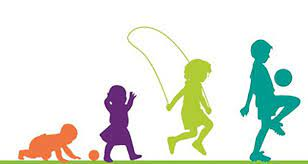 Ergenlik Dönemi İçin Ödül Örnekleri: Sorumluluk taşımasına izin verici ödüllendirmelerde bulunmak bu dönem için uygun olacaktır. Evde kutlama yapmasına izin vermek, dans kursuna yazdırmak, arkadaşlarıyla geziye gitmesine izin vermek, odasını dekore etmesine izin vermek, arkadaşında kalmasına izin vermek, kısa süreli para kazanabileceği bir iş için izin vermek, yaz kampına göndermek, eve arkadaşını çağırmasına izin vermek, istediği tv programlarını izlemesine izin vermek, bilgisayarı kullanma süresini artırmak.
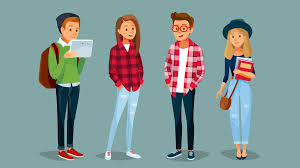 Cezalandırma Nasıl Olmalıdır?
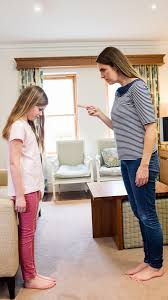 Çocuklar hatalı veya yanlış bir şey yaptığı ve en önemlisi bunu tekrarladığı zaman anne-babaların tepkisiz kalması, o yanlışın devam etmesine yol açar. Bazen de anne-babanın yersiz ve aşırı tepki ortaya koyması veya tutarsız bir şekilde cezalandırması çocuktaki sıkıntıyı artırır ve yeni davranış sorunlarının ortaya çıkmasına zemin hazırlar. Cezada amaç; çocuğun iç görü kazanması ve farkındalık yaşamasını sağlamak olmalıdır. Yine de ödülün cezadan güçlü olduğunu unutmamak gerekir.
Anne Babalara Öneriler;
Ödül ve ceza davranış geliştirmek için kullanılabilecek yöntemlerden yalnızca biridir ancak tek yöntem olmamalıdır. Öncelikle çocukla etkili bir iletişim kurulmalıdır.
Ödül ve ceza çocuğun yaşına ve beklenen davranışa uygun olmalıdır.
 Verilecek ceza belirlenirken göz önünde bulundurulması gereken şey, çocuğu küçük düşürmemek ve gülünç duruma sokmamaktır.
 Her aile ödül ve ceza ölçütlerini çocuklarının özelliklerini göz önünde bulundurarak belirlemelidir. Bir çocuk için etkili olan ceza ya da ödül diğer çocuk için etkili olmayabilir.
Anne Babalara Öneriler;
Maddi ödüller, beklenen davranışın ortaya çıkmasını ilk anda hızlandırır ancak manevi ödüller davranışın kalıcılığını ve çocuğun kendisini fark etmesini sağlar.
 Maddi ödüller "sergilenen davranışın karşılığı alınmalıdır" inancını doğurur ve neden- sonuç ilişkisi gibi algılanabilir. Ödül ortadan kalktığında davranış da ortadan kalkabilir. Bu nedenle maddi ödüller düzenli bir şekilde kullanılmamalıdır, her beklenen davranış karşısında maddi ödül vermek yerine manevi ödül kullanılmalıdır